The Customer is considering two different sets of boards as below.
TPS68470 Board A
Board with LED
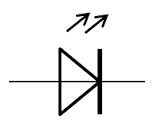 This Board is designed for connecting with  “Board with LED”
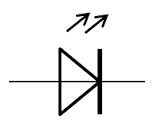 Board without LED
TPS68470 Board B
This Board is designed for connecting with  “Board without LED”
Replace two boards as below.
TPS68470 Board A
Board without LED
This Board is designed for connecting with  “Board with LED”
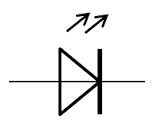 TPS68470 Board B
Board with LED
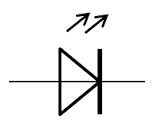 This Board is designed for connecting with  “Board without LED”